[                   ]
TRANS Tech
TRANSPORTATION TECHNOLOGY
Welcome to TRANS TECH 8.   IN THIS CLASS Students will have the opportunity to create various land,  and air transportation vehicles.
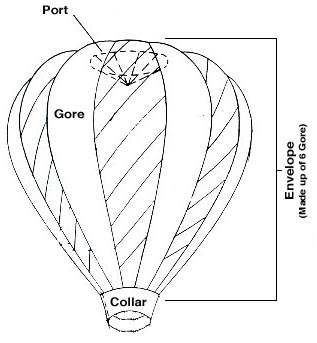 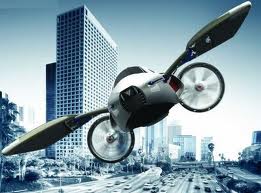 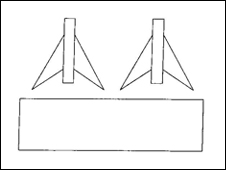 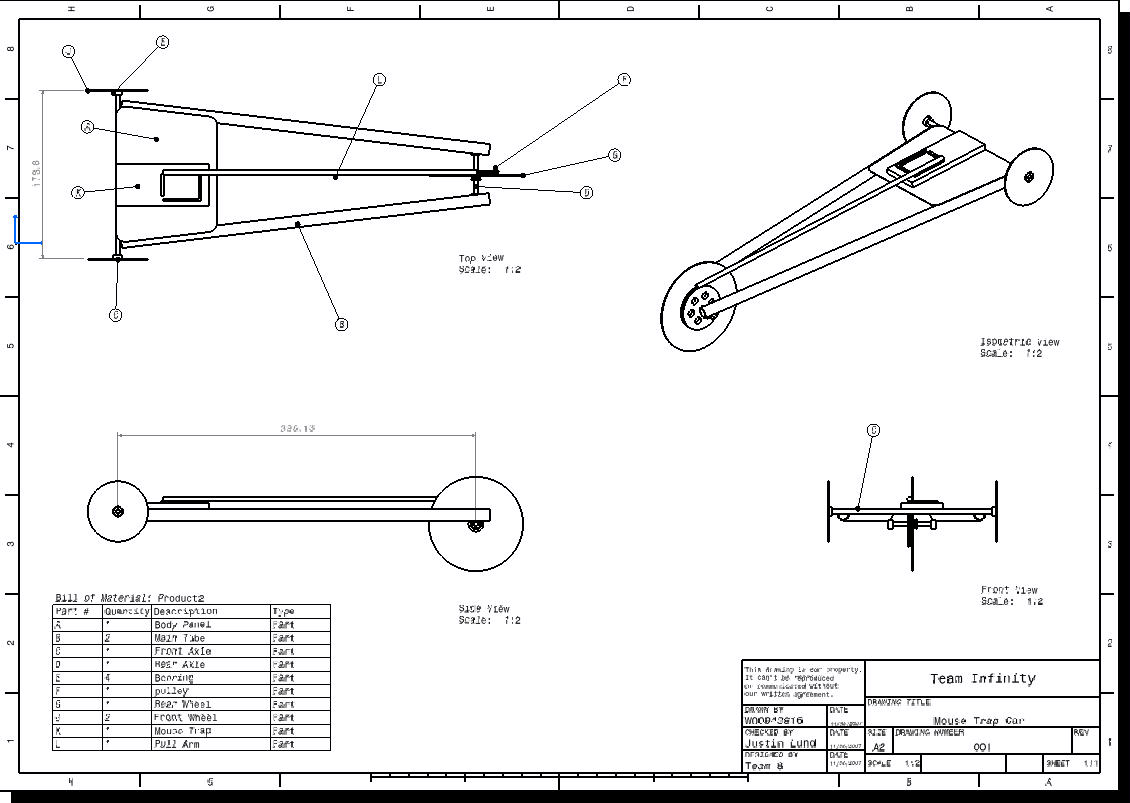 [                   ]
TRANS Tech
LAND VEHICLES Mouse Trap Racer: 	Students will work in teams of two to concept, design, and create a model car propelled by a mouse trap.
Materials include:  two paint sticks, ONE mouse trap, dowels, wood glue, hot glue, string, FOUR CD’s, CD wheel inserts, wire coat hanger, and cable zip ties.
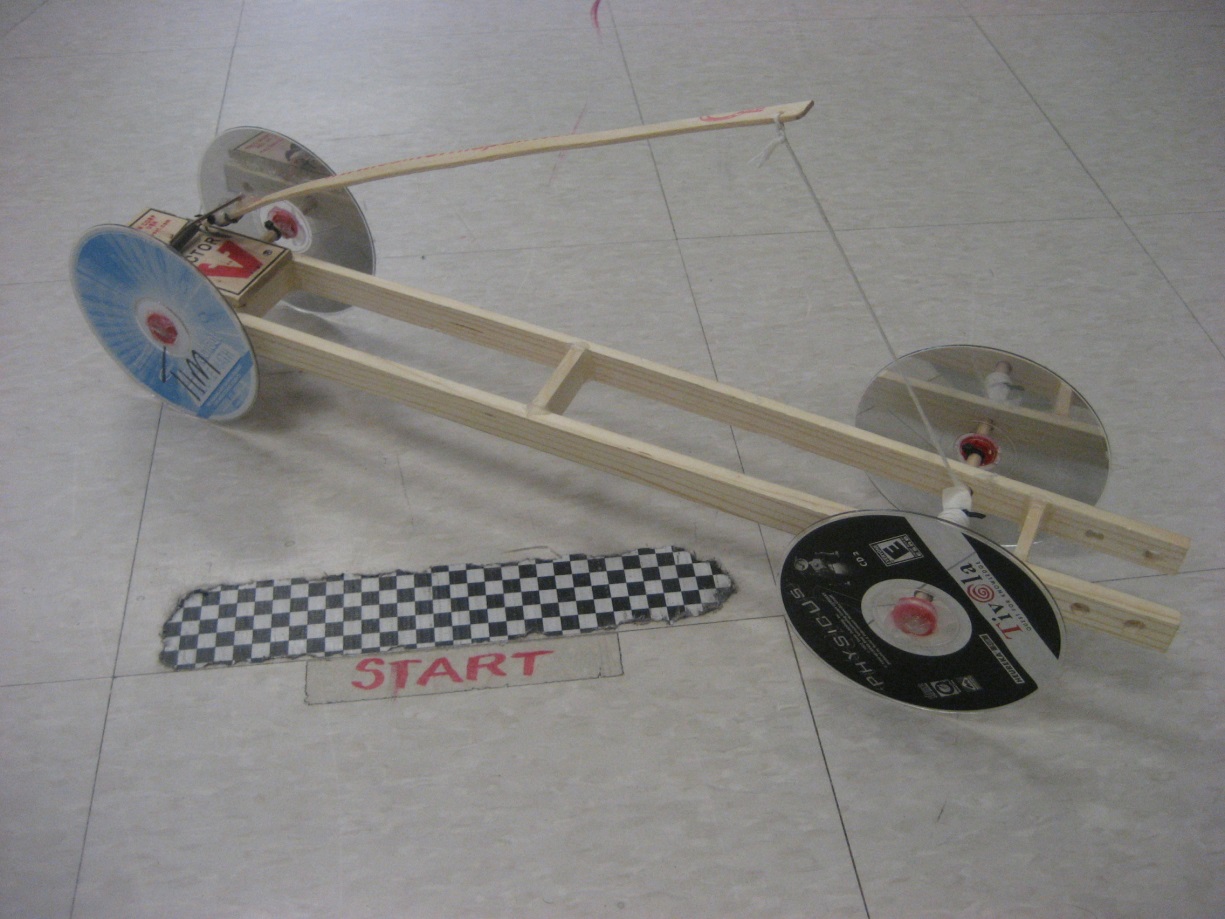 [                   ]
TRANS Tech
LAND VEHICLES Mouse Trap Racer:
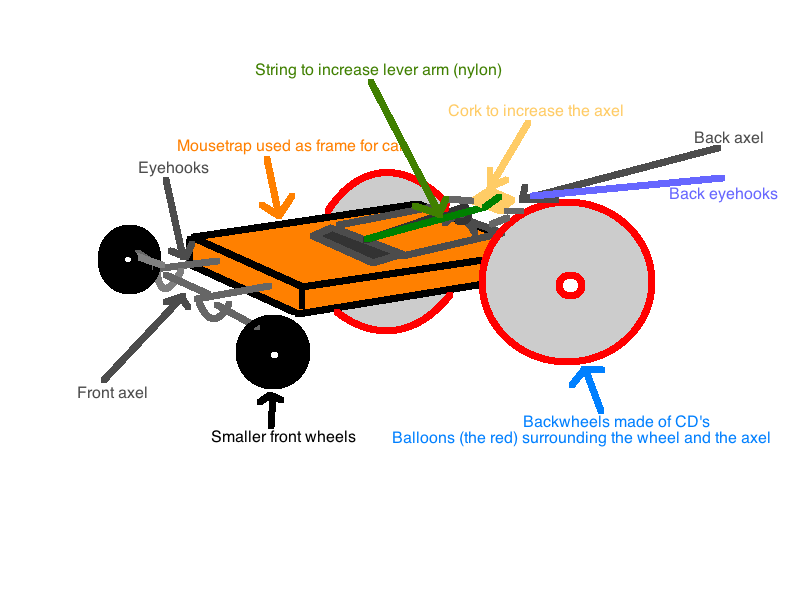 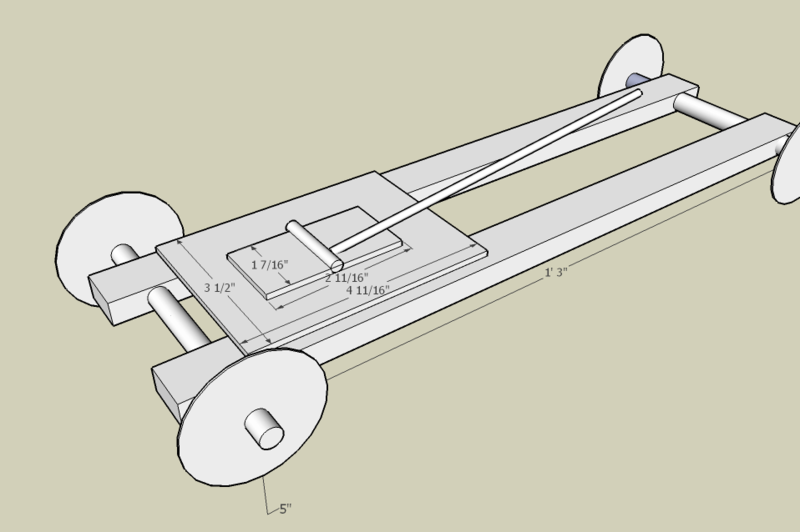 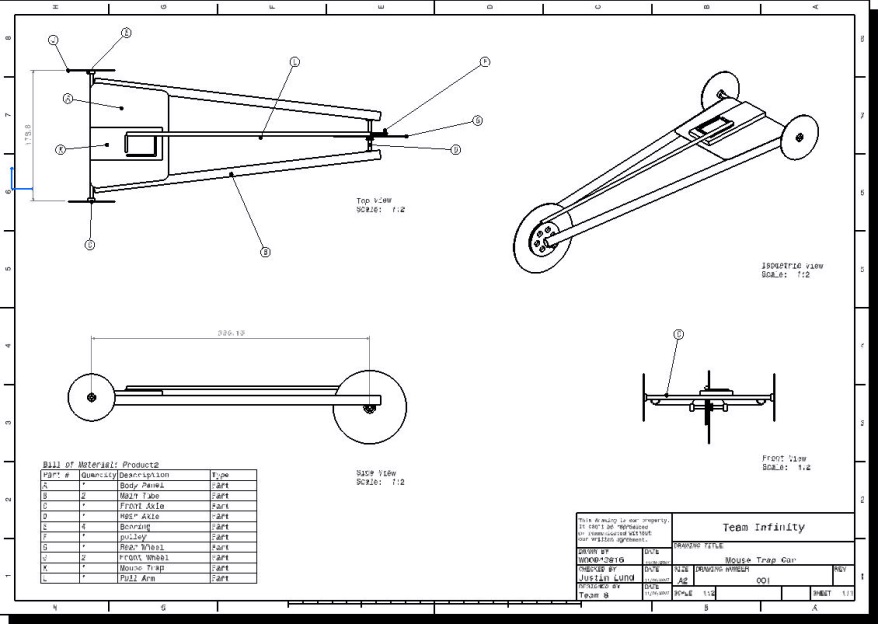 [                   ]
TRANS Tech
LAND VEHICLES RUBBER BAND RACERS: Students will work individually to concept, design, and create a model car propelled by a RUBBER BAND AND Propeller.
Materials include:  ONE Propeller, FOUR WHEELS, dowels, wood, RUBBER BANDS, hot glue, AND OTHER (?).
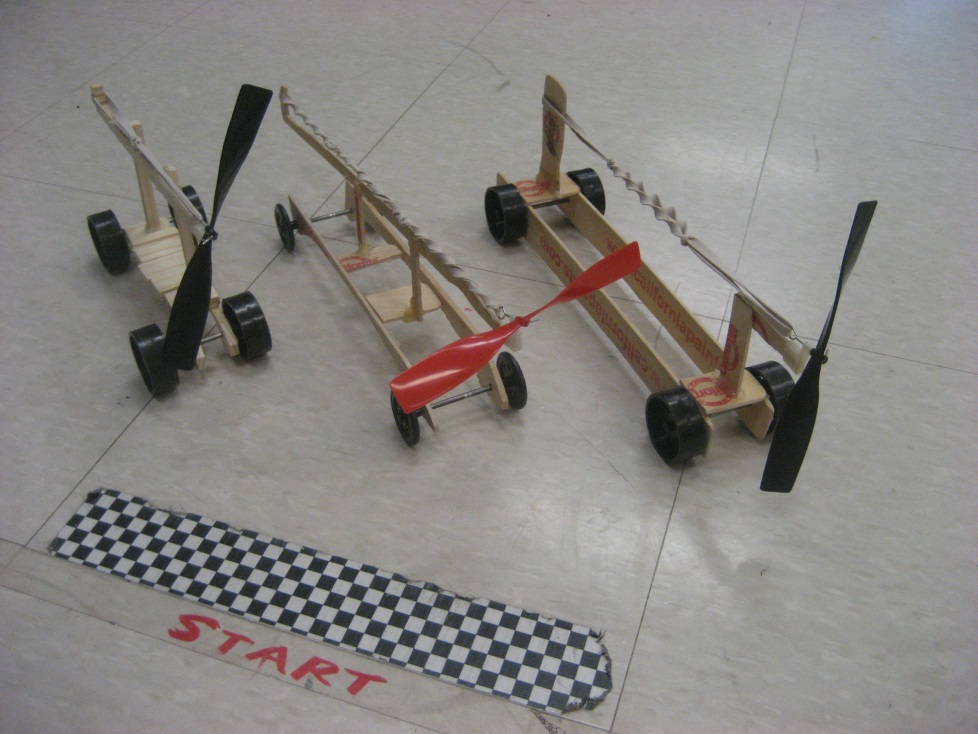 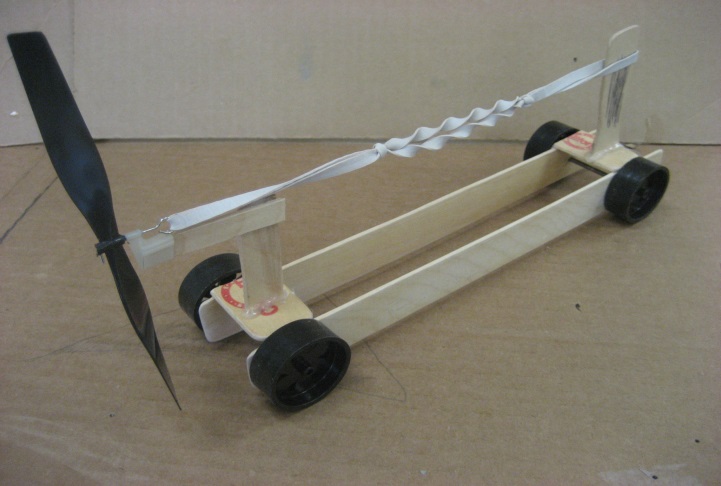 [                   ]
TRANS Tech
AIR VEHICLES  (l.t.a.) HOT AIR BALLOONs: Students will work in teams of two to create a hot air balloon.
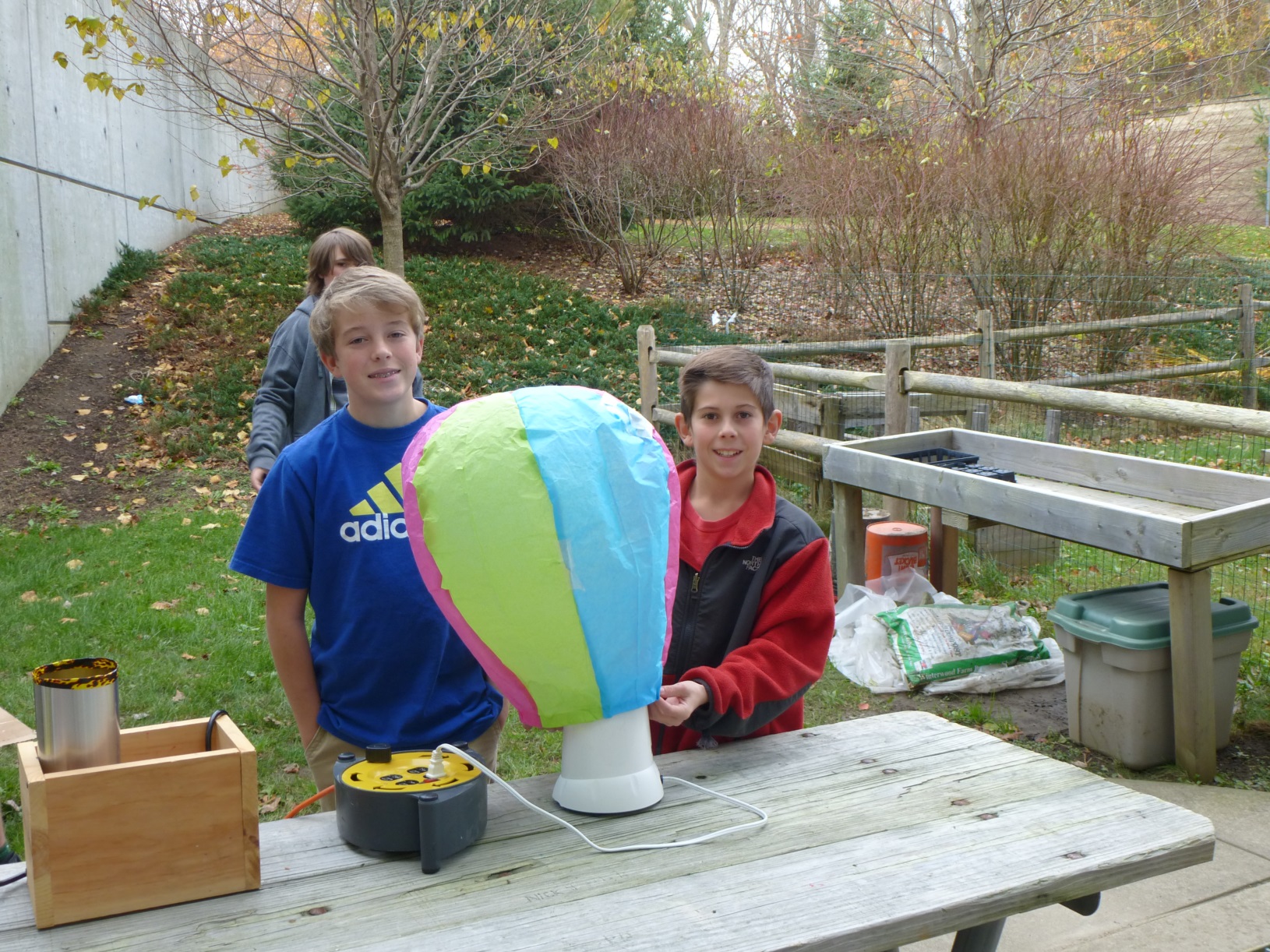 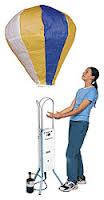 Materials include:  tissue paper, gore templates, manilLa paper collar, glue stick, and scissors.
[                   ]
TRANS Tech
AIR VEHICLES  (h.t.a.) STRAW AND PNEUMATIC ROCKETS: Students will understand the basic principles of flight and utilize NEWTON’S LAWS AND Bernoulli’s Principle to create air transportation vehicle’S from paper.
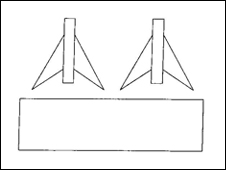 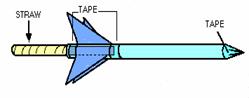 Materials include:  PAPER, TAPE, DRINKING STRAW, AND A WOODEN DOWEL.
[                   ]
TRANS Tech
AIR VEHICLES  (h.t.a.) BOTTLE ROCKETS: Students will work in teams of two to create a soda bottle rocket.
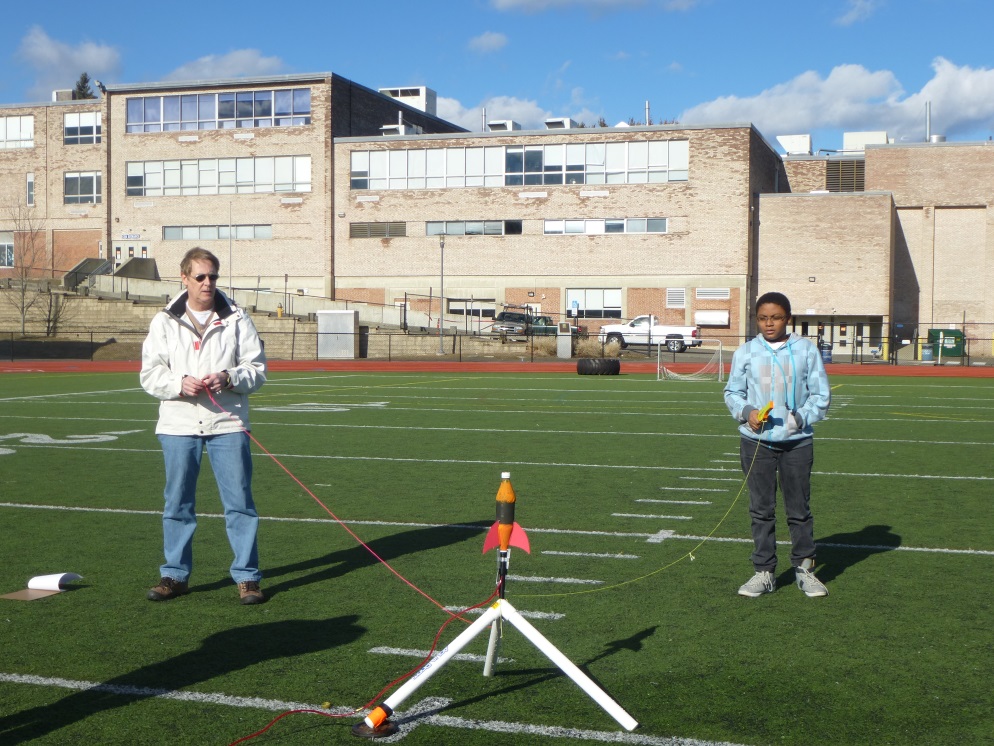 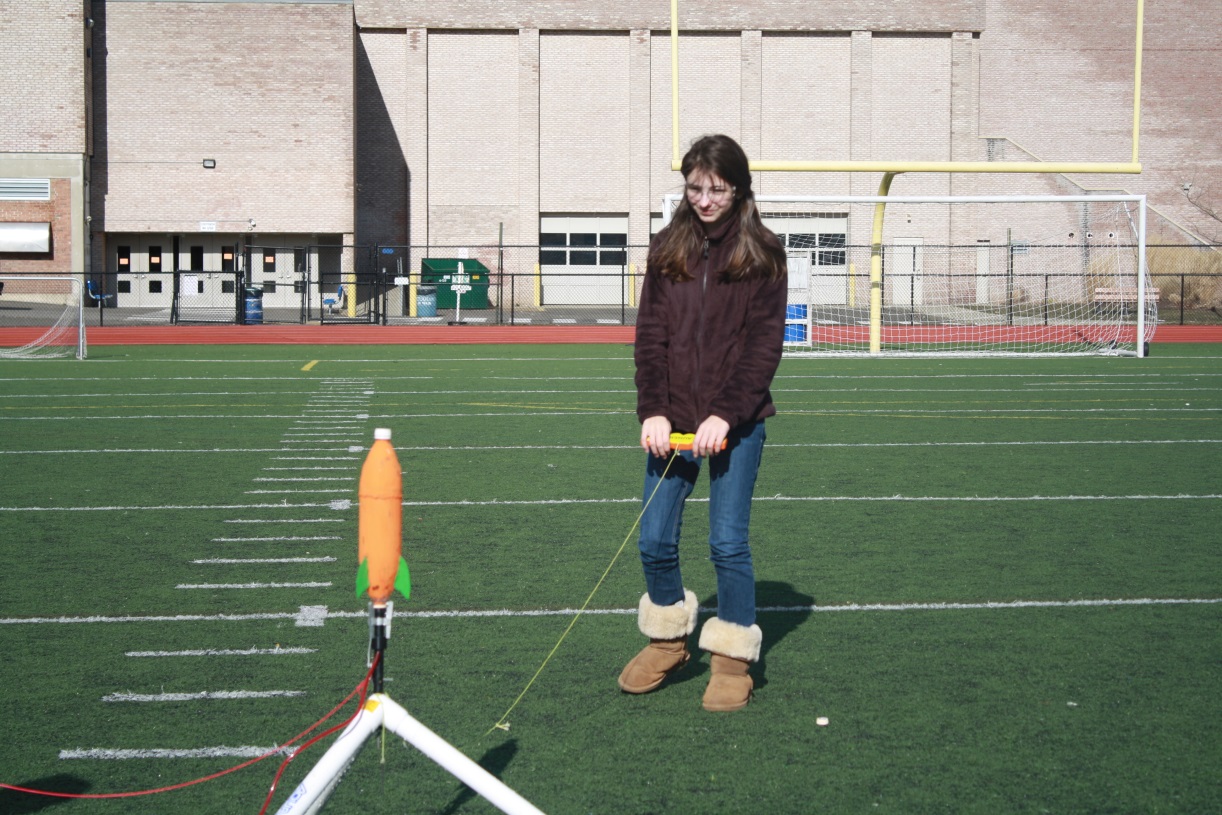 Materials include:  TWO carbonated beverage bottleS, scissors, hot glue, fin material, GOLFBALL, AND PAINT.
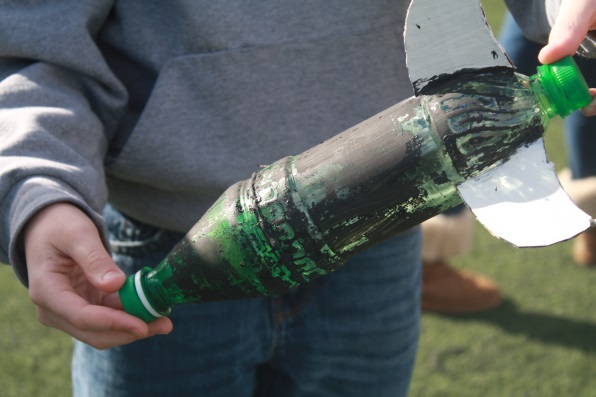